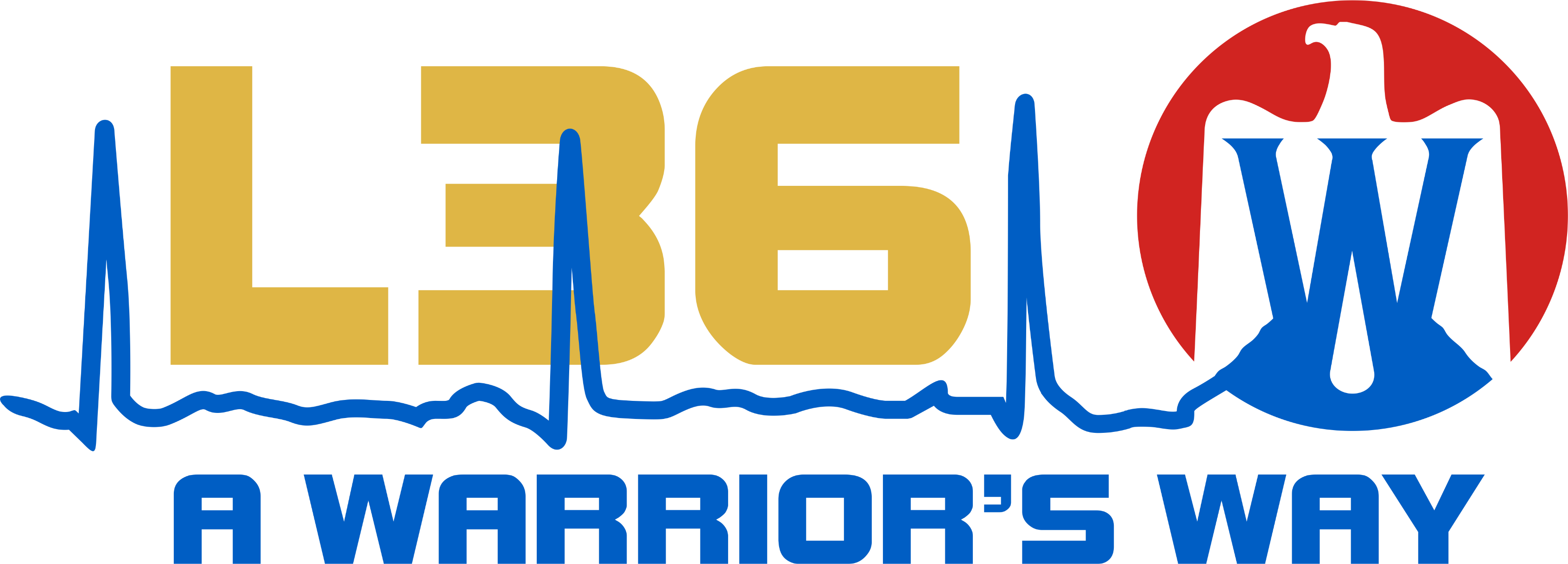 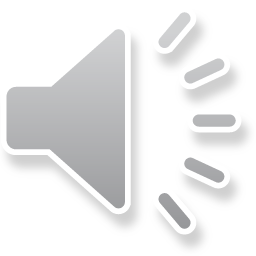 Why was L36 A Warrior’s 
Way established?
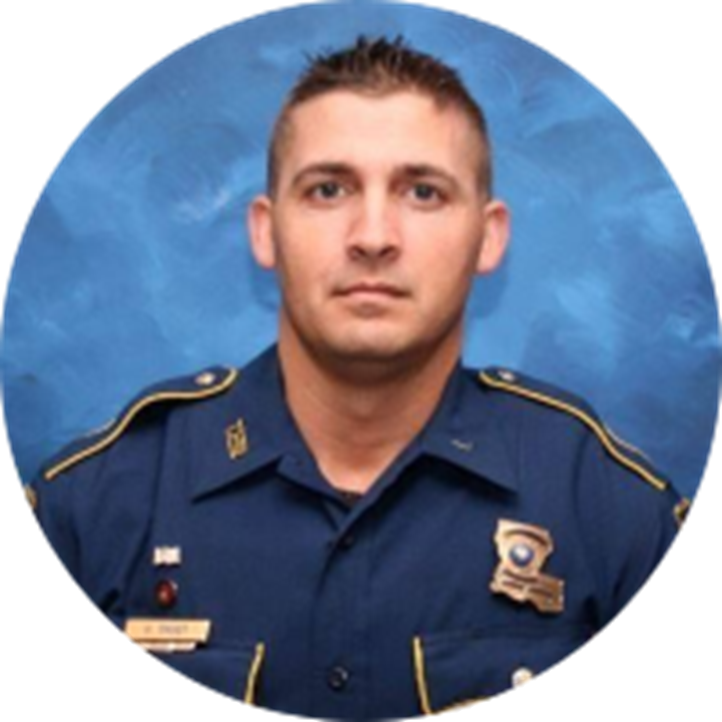 LA State Trooper George B. Baker
EOW 5/24/2020
Call number:  L36
A warrior in everything he did!
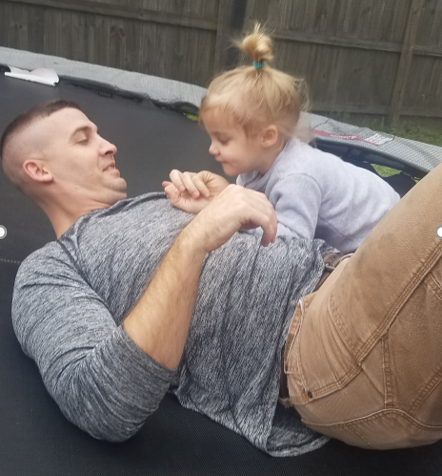 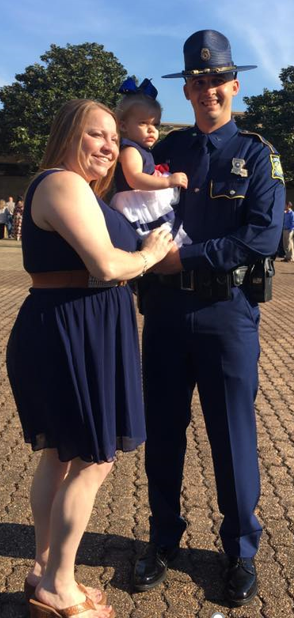 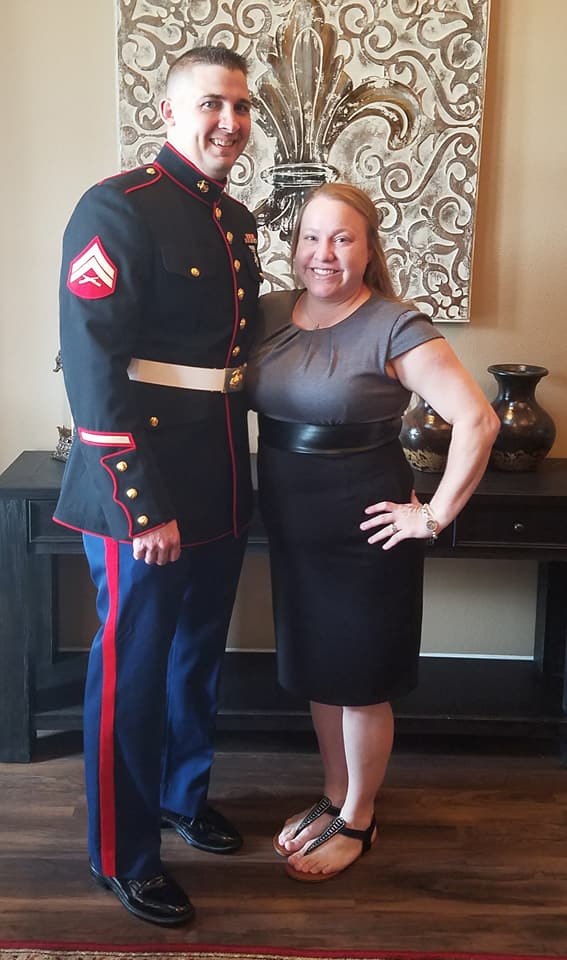 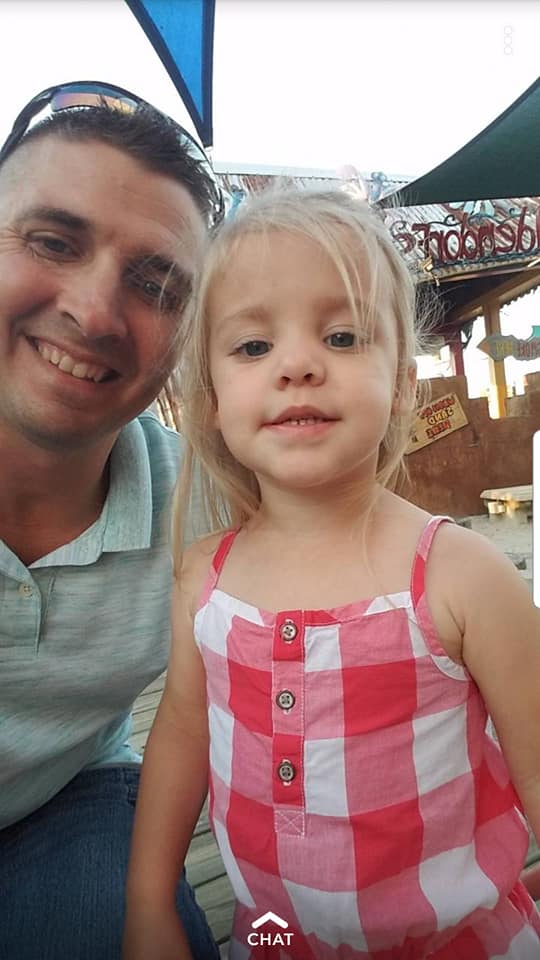 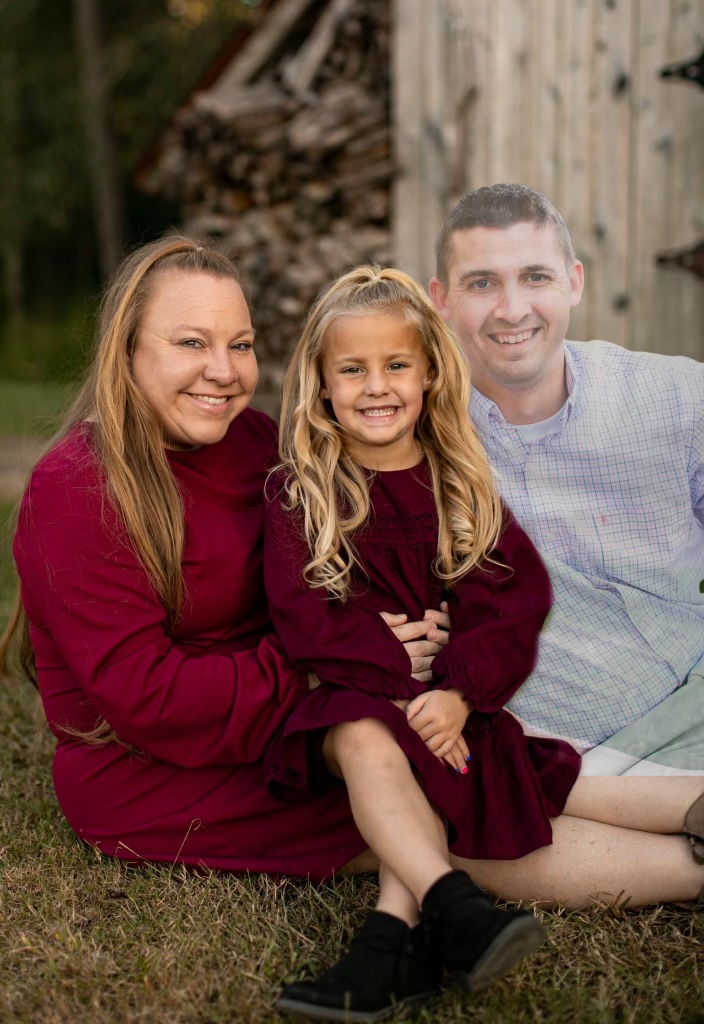 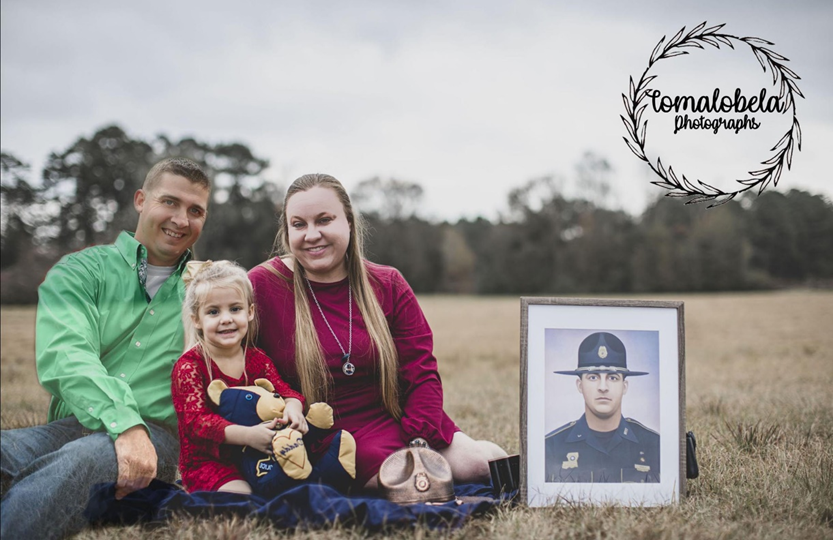 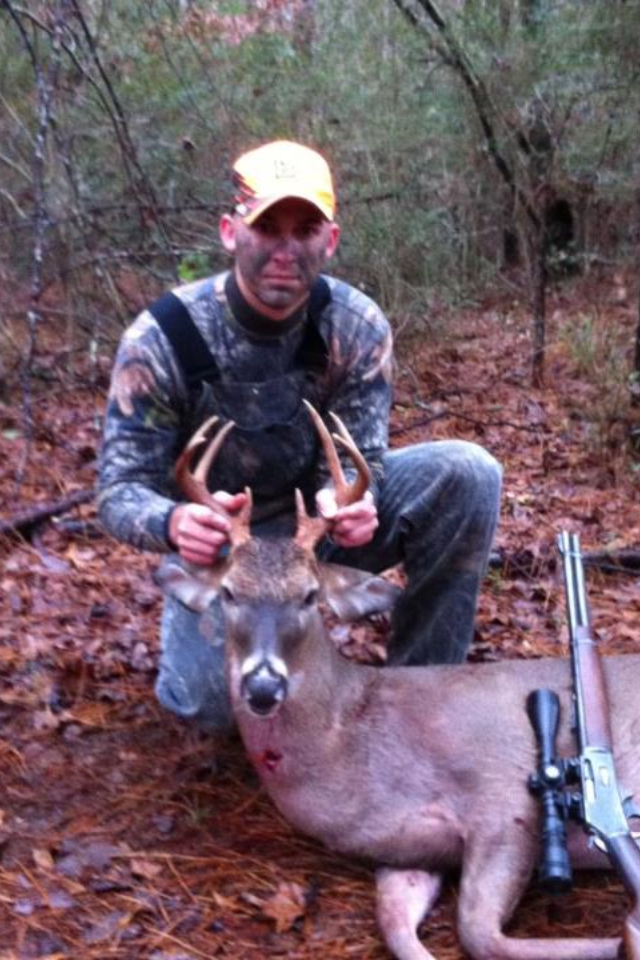 HONORARYChris “Big Dog” Oliver
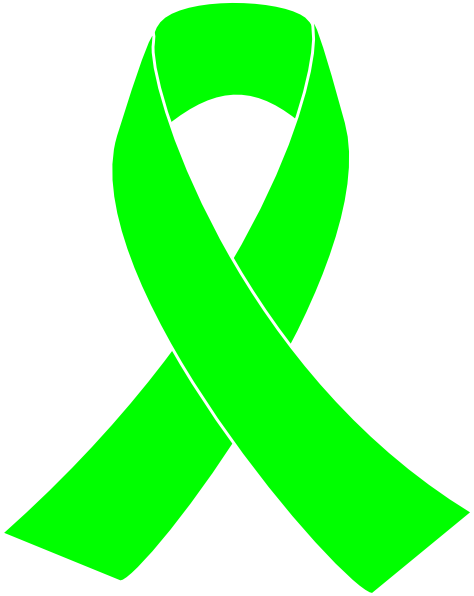 Liver recipient
7/20/2021

Chris carried George’s liver for 14 months
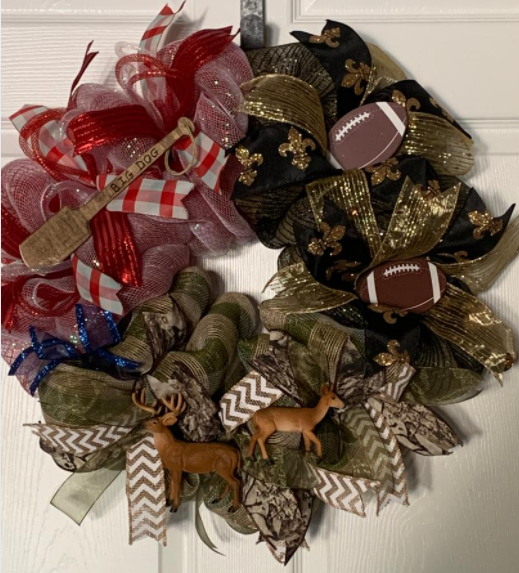 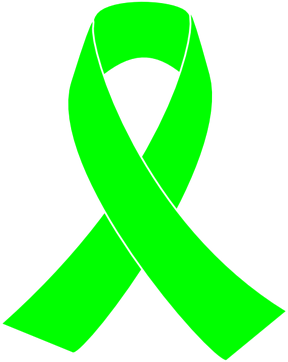 HONORARYKaren Stewart
HONORARYLisa Howard Wallace
Kidney recipients
Diagnosed with PKD (Polycystic Kidney Disease)
2023 Wall of Fallen Heroes
29 - First Responders
      15 – Law Enforcement
      10  – Fire Fighter
        1  – EMT
        1  – Military
        2  – K9 / Horse
Carl Douglas Kimball
1/12/2023

St. Francisville Police Dept.
COVID
Fire Inspector Taylor E. Bass
2/23/2023

St. Tammany Fire Department District 1
Cardiac Arrest
Lt. William “Billy” Narretto
2/27/2023

Tangipahoa Parish Sheriff’s Office
Cpl. Scotty Canezaro
3/26/2023

Baton Rouge Police Dept.
Aircraft Accident
Sgt. David Poirrier
3/26/2023

Baton Rouge Police Dept.
Aircraft Accident
Detective Sgt. Nicholas Pepper
4/2/2023

Lafourche Parish Sheriff’s Office
Vehicular Assault
Senior Police Office Trevor Abney
4/9/2023

New Orleans Police Dept.
Gunfire
Deputy LaTusha Trusty
5/8/2023

Rapides Parish Sheriff’s Office
Medical Emergency
Capt. Ronald Bourque Sr.
5/25/2023

Chitimacha Police Dept.
Jeanerette Police Dept.
District Chief Jimmy Schexnayder
5/27/2023

Jefferson Parish Fire Dept.
Cancer
Cpl. Shawn Kelly
06/02/2023

Denham Springs Police Dept. 
Gunfire
Chief Joseph William Thompson
06/02/2023

Denham Springs Police Dept. 
Gunfire
Wayne Husser
06/10/2023

Loranger Volunteer Fire Dept.
Kymber Nichole Nezat
06/27/2023

EMT: Acadian
Vehicle Accident
Deputy Marshal Barry Giglio
07/31/2023 

Ville Platte City Marshal’s Office
Gunfire
Pvt. Shad Edward Sheffie
08/04/2023 

U. S. Army
Drowning
Lt. Beau Hunter Bowman
08/08/2023 

Rayburn Correctional Center
Motorcycle Accident
Capt. Phillip P. Paternostro
08/21/2023 

Baton Rouge Fire Dept.
Cancer
Chief Thomas Maury
08/22/2023 

Naval Air Station Joint Reserve Base New Orleans Fire and Emergency Services
Cancer
Superintendent Chief Dennis Crocker
09/03/2023 

Tangipahoa Parish Fire Protection
Cancer
Tommy Davidson
09/13/2023 

Tangipahoa Parish Sheriff’s Dept.
Parkinson’s Disease
Deputy Mary Mayo
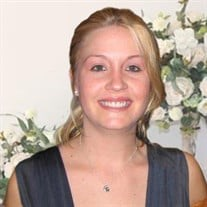 09/21/2023 

St. Tammany Parish Sheriff’s Office
Complications from on-duty car crash
Mark D. Beaulieu
10/11/2023 

New Orleans Fire Dept.
Cancer
Deputy Robert Weber
10/22/2023 

Livingston Parish Sheriff’s Office
Cancer
Capt. William “CJ” Sanders
11/05/2023 

Baton Rouge Fire Dept.
Cancer
Joe Winters
12/15/2023

Retired from Kentwood Police Dept.
Capt. Glen D. Wallace
12/27/2023 

New Orleans Fire Dept.
Cardiac Arrest
Mounted Deputy Shooter
06/16/2023

Tangipahoa Parish Sheriff’s Office
K9 – Harrie
06/24/2023

Shreveport Police Dept.
Heatstroke
2024 Fallen
Law Enforcement
Deputy Gregory Mitchell		EOW 01/31/24
LSP Lt. Amanda Fournier		EOW 02/07/24
Capt. Brealon Yelverton		EOW 02/20/24
Sheriff Blaise Smith			EOW 02/24/24
LSP Lt. Carl Malcolm Bennett Jr.	EOW 03/29/24
Deputy Rebecca Gibson		EOW 
Officer Russell Croxton		EOW 04/27/24
La. Wildlife & Fisheries
Colonel Winton Joseph Vidrine		EOW 03/02/24
Agent Zachary Funderburk		EOW 03/22/24
Firefighter
Chief Danny Richardson		EOW 02/03/24
Joseph J. Ayo			EOW 05/07/24
Military
Private First Class Austin Lilley		EOW 01/27/24
TSgt. Andrew Bingham		EOW 04/13/24
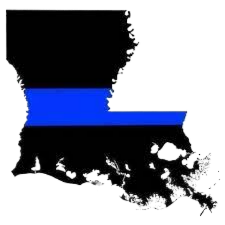 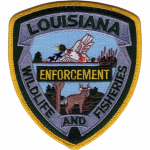 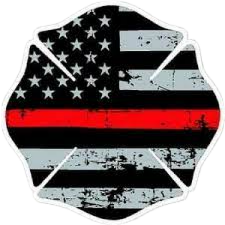 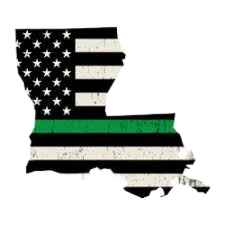 In memory of our fallen first responders